Дидактические игрыпо ФЭМП в  подготовительной  группе Ориентировка в пространстве
«Как расположены фигуры»Цель: учить детей располагать геометрические фигуры на плоскости.Материал. 2 таблицы, на которых посередине нарисована 1 фигура и вокруг нее (вверху, внизу, справа, слева), по одной фигуре, лист бумаги, модели геометрических фигур (круг, квадрат, прямоугольник, треугольник, овал), цветные карандаши, фломастеры.Ход игры:Взрослый показывает таблицу с геометрическими фигурами и объясняет задание: «Внимательно рассмотрите таблицу, запомните, как расположены фигуры и разместите свои фигуры на листе точно так же. Чтобы хорошо все запомнить, надо рассмотреть таблицу в следующем порядке: сначала назвать фигуру, расположенную посередине, затем вверху и внизу, справа и слева. Расскажите, как  расположены фигуры? После этого  поворачивает таблицу обратной стороной к детям. Выполнив задание, дети рассказывают, как они разместили фигуры, сверяют результат своей работы с образцом, исправляют ошибки. Могут быть даны аналогичные задания. Можно нарисовать фигуры карандашами или фломастеры.
«Путешествие»Цель: учить ориентироваться в пространстве.Оборудование: разноцветные стрелки.Ход игры:Взрослый обозначает направление на полу комнаты стрелка; разного цвета, а ребенку говорит: «Сначала иди туда, куда указывает красная стрелка, потом поверни туда, куда указывает синяя, затем пройди три шага и там ищи…». Задания могут быть любые как одному ребенку, так и нескольким детям.
«Графический диктант»
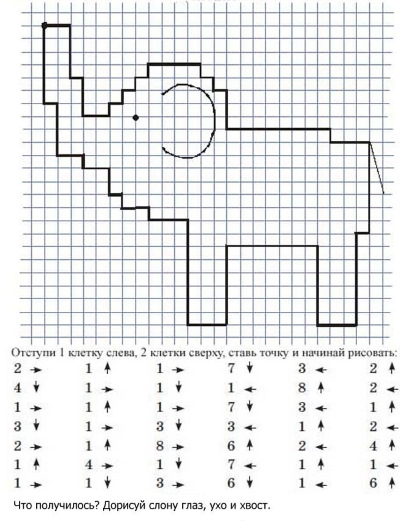